An Approximate Communication Framework for Network-on-Chips
By: Yuechen Chen & Ahmed Louri
Presented By: Alexis Rodriguez
Background Information
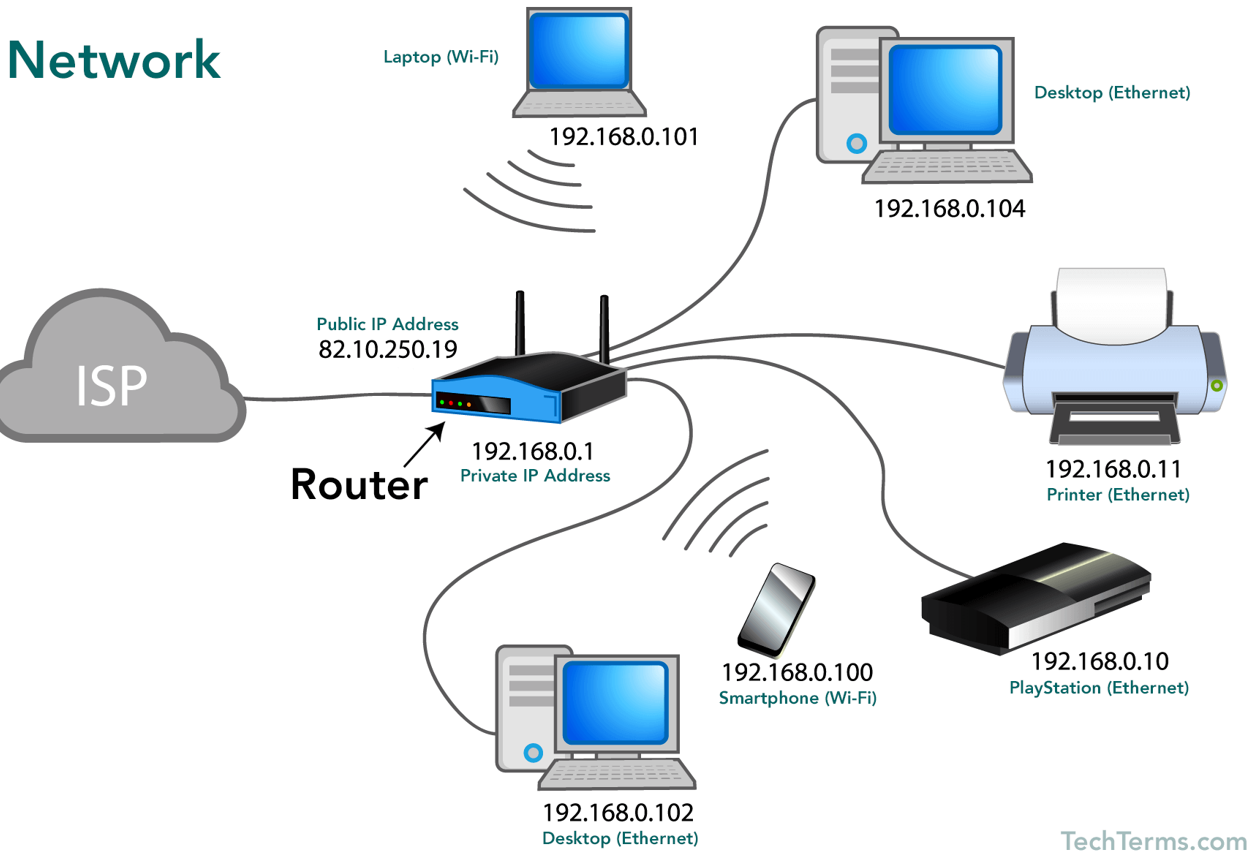 Source: https://techterms.com/definition/network
[Speaker Notes: Scalability of the design improves since IP can be replaced easily]
Network-on-Chip?
Bus is replaced with a computer network style transmission involving routers, switches, and network interfaces.
Can improve the scalability of a design
Can improve the power efficiency of a design
A different type of interconnect
“…are becoming standard communication solution for connecting cores, caches and memory controllers on chips.” - Paper
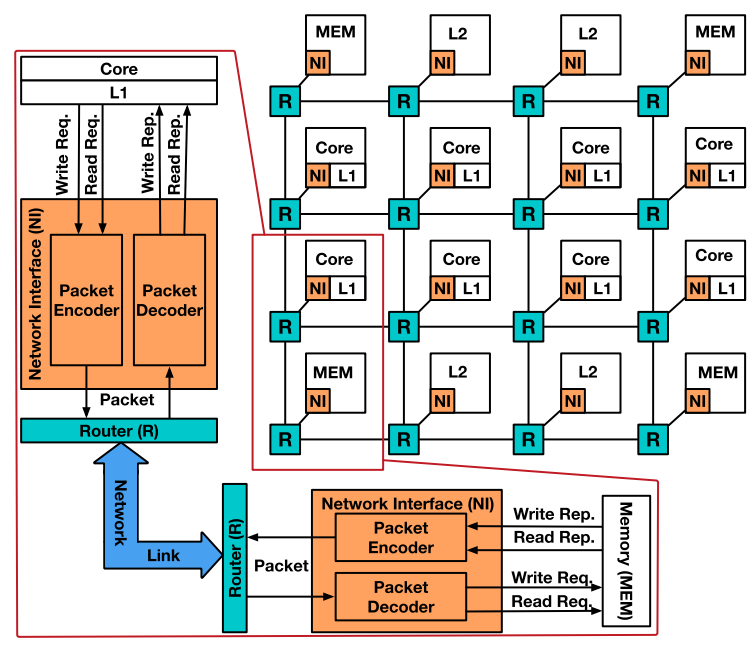 [Speaker Notes: Scalability of the design improves since IP can be replaced easily]
OSI (Open Systems Interconnect) Model
Application
Presentation
Session
Transport
Network
Data link
Physical
OSI (Open Systems Interconnect) Model
Application
Presentation
Session
Transport
Network
Data link – Flits of data
Examples: Ethernet, i2c, physical addressing (e.g. MAC address), error control
Physical
[Speaker Notes: Packets, frames, flits, etc]
Answers To What We Are Looking For
Type of approximation? Hardware, software, communication, algorithmic [Framework]
Approximation strategy? Truncation and compression
How is it done? Automatically
What is being approximated? Float & int
How to determine what to approximate? Code analysis
How much approximation is acceptable? User set
What applications are being targeted? Data being transmitted over the network
[Speaker Notes: Packets, frames, flits, etc]
What is Being Solved?
Communication takes more time than the computation itself
Communication consumes more energy than the computation itself
[Speaker Notes: Packets, frames, flits, etc]
How is it Solved?
Approximate Communication Framework
Software
Automatically identify parts of code that can be approximated (ints/floats)
User provides error tolerance then truncate the data, compress it, send it
Hardware
Compression/Decompression, Quality Control Table
[Speaker Notes: Packets, frames, flits, etc]
Software – Error Tolerance
Int
Float
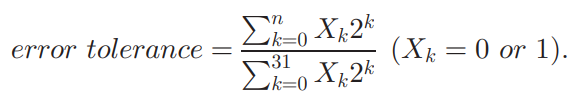 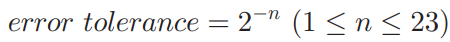 Ex (int):
32 bit number
5% Error Tolerance
100 dec = 0000 0000 0000 0000 0000 0000 0110 0100 bin
Keep 29 MSB (n = 29)
96 dec = 0…1100000 bin
Error = (1-(96/100))100 =4%
[Speaker Notes: Packets, frames, flits, etc]
Software – Compression
Frequent Data Pattern Compression
MSB is replaced by the Code
Assume 32-bit flit (payload)
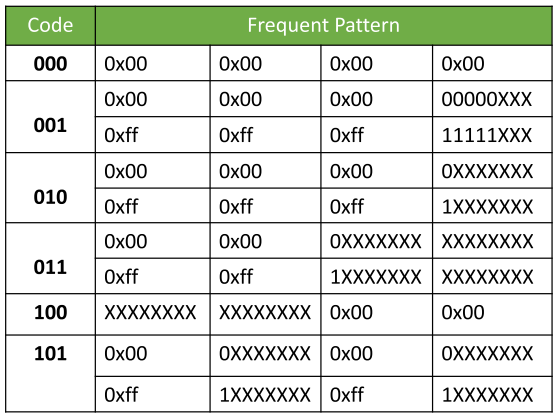 [Speaker Notes: Assume 32 bits, MS]
Software – Truncation/Compression Example
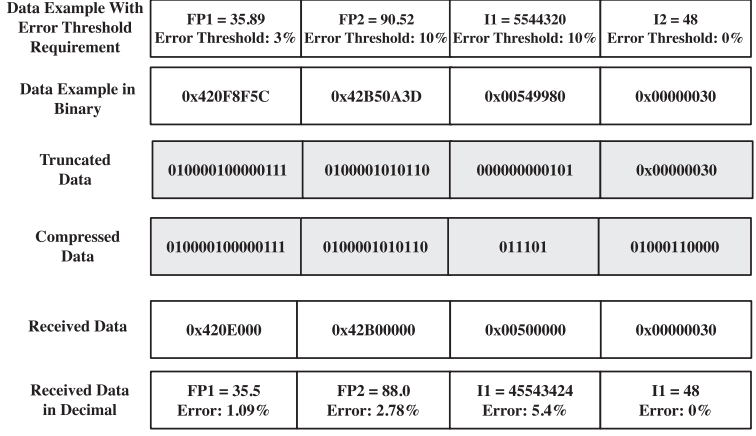 [Speaker Notes: Error in paper: I1, truncated data would be 0x00500000 therefore it should be code 100, not 011]
Software – Code Analysis
Automatically find error resilient values in code sections and calculate error tolerances based on user input.
Break down operations into basic operations (Control Flow Graph [CFG])
Software – Code Analysis
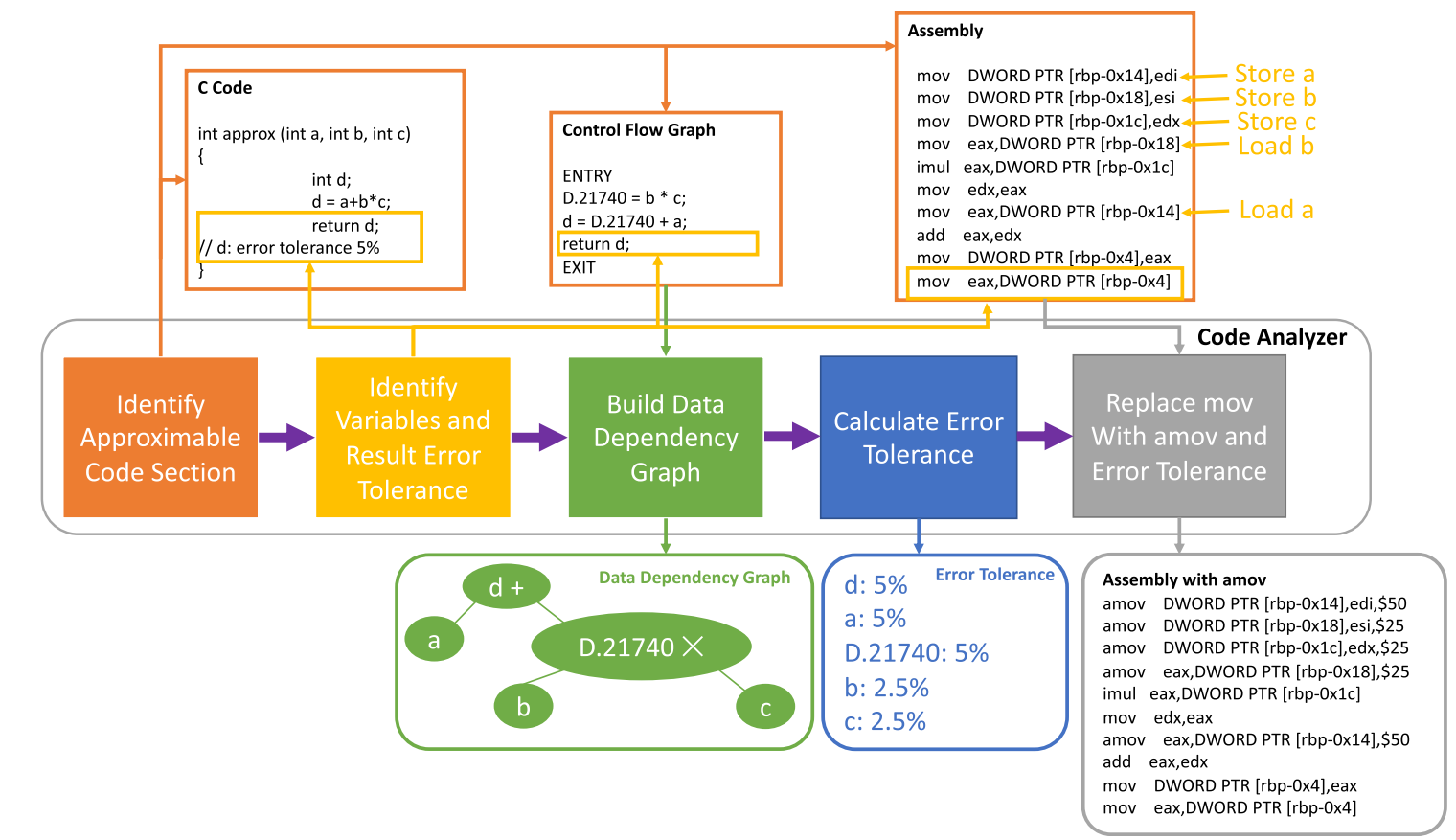 Hardware
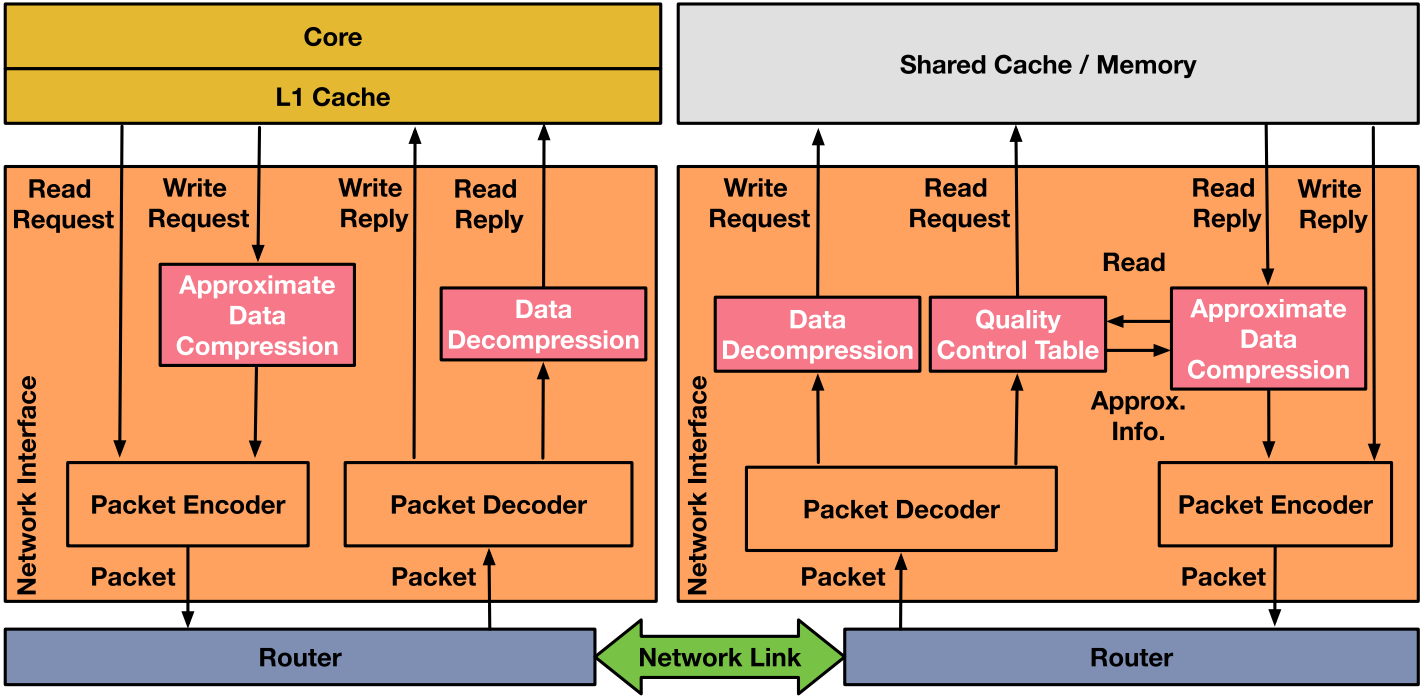 Hardware
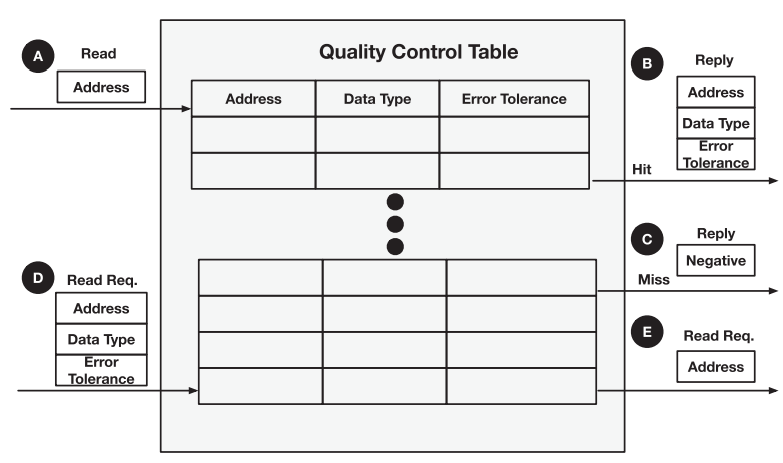 [Speaker Notes: QCT receives a Read packet with an address.
If Hit, reply back with approximation info: address, datatype, and err tol
If Miss, reply back with “negative”
QCT receives a Read Request packet with an address, data type, and error tol
If it has approx. data, table extracts it.  If table has multiple entries then it fills the table.  Then it forwards only the address to shared cache/memory]
Results
Setup
Ran framework in GEM5 simulator
AxBench Benchmark Suite
Used to benchmark approximate computing
Target: 95% Quality
Compared against other frameworks:
AxBA
Quality Control Framework
Results
Experiments
1) Compression Rate vs Error Threshold
2) # of Approx. Packets vs Allowable Error (5%)
Auto vs Manual
3) Compression Rate vs Allowable Error (5%)
4) Network Latency
5) Dynamic Power & Overhead
Results - Experiment 1
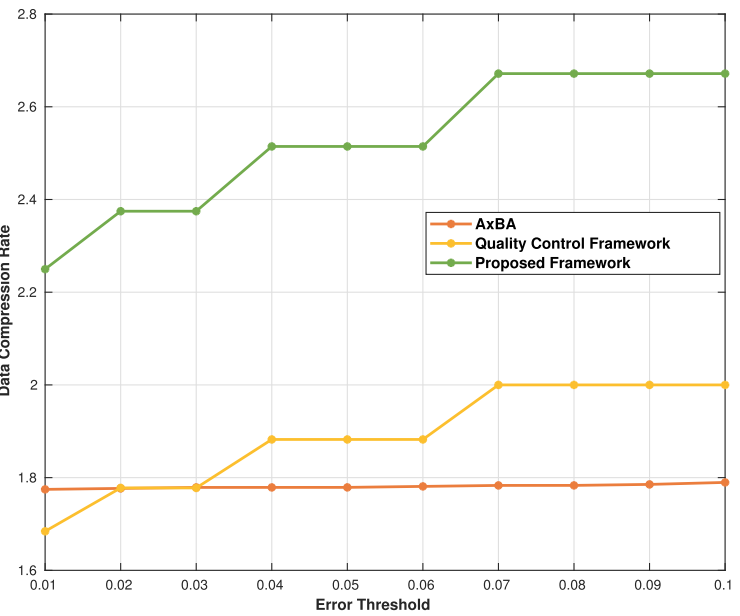 Results - Experiment 2
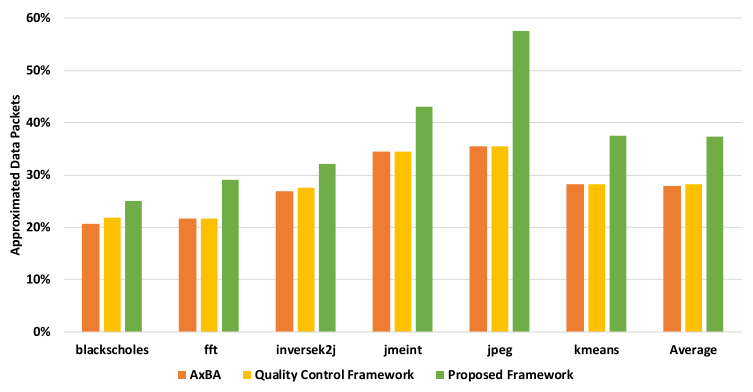 Results - Experiment 3
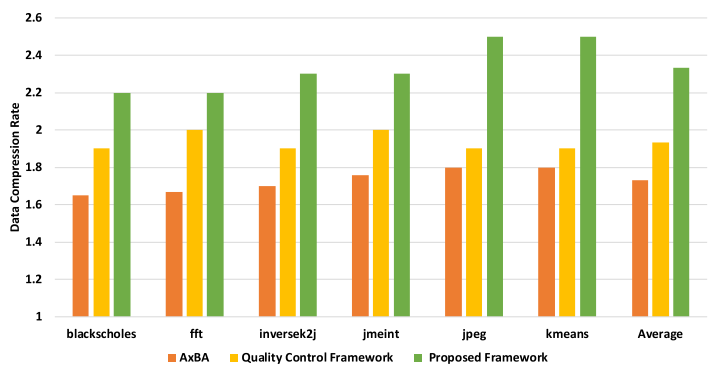 Results - Experiment 4
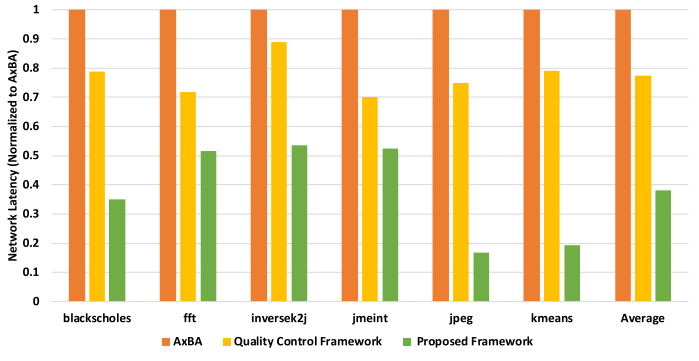 Results - Experiment 5
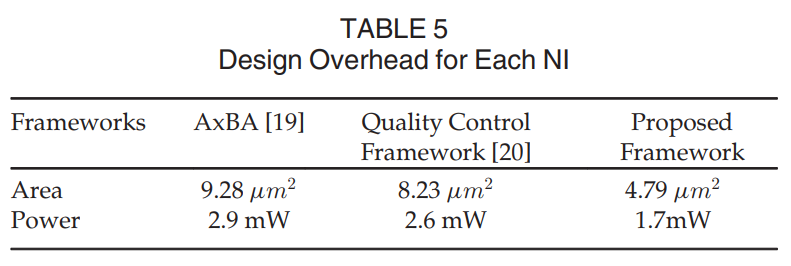 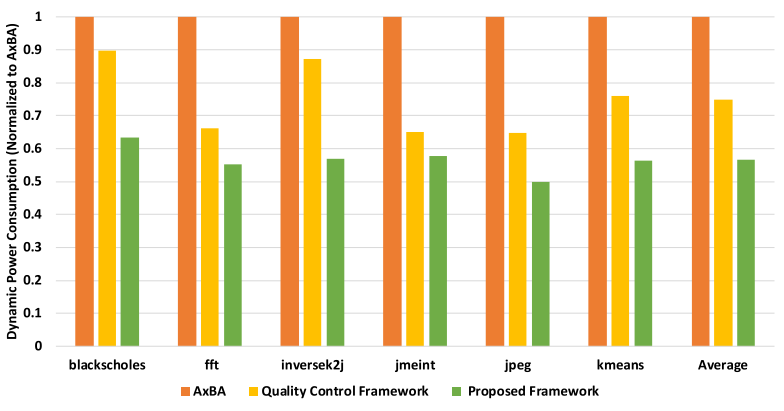 4.79 um2 is less than 1% of total NoC area but this is per NI
“When the supply voltage is 1.0 Volt, the framework incurs a power overhead of 1.7 mW for each NI, which is only 0.025 percent of the NoC static power consumption. Compared to quality control framework [20] and AxBA [19], the proposed framework reduces static power overhead by 35 and 41 percent, respectively.”
[Speaker Notes: Each NI]
Questions
Question 1
As approximated packets go up relative to total packets…
A) Power should go down
B) Power should go up
C) Latency should go down
D) Latency should go up

Answer: A and C
Questions
Question 2
Why did the Approx. Comm. Framework for NoC work so well?
A) Truncated int and float
B) Compression
C) Automatic determination of approximate data
D) Manual determination of approximate data
E) Truncated float
Answer: A, B, C
Questions
Question 3
What part of the OSI model does the Approx Framework for NoC focus on?
A) Physical Layer
B) Data Link Layer
C) Network Layer
D) Application Layer
Answer: B